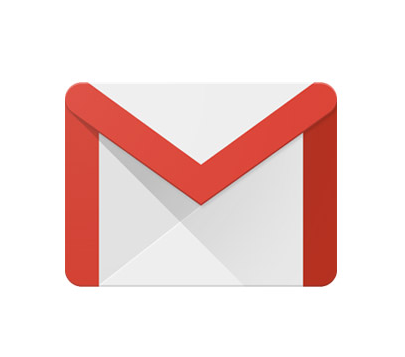 PHP程式設計透過GMAIL的SMTP Server寄信
國立臺中教育大學 數位內容科技學系
吳智鴻
Email:chwu@mail.ntcu.edu.tw
WHY
程式有時候會需要讓系統可以替你發送信件 
php本身已有內建的mail()函式 但是問題往往卡在需要有一個SMTP伺服器。
  目前網路上已經找不到免費SMTP，且沒有認證機制。

怎麼利用gmail的SMTP來幫你寄 不需要自己另架SMTP伺服器!!! 
然後利用網路上寫得相當不錯的phpmailer寄信程式寄 需要自己寫的程式也就更少、更方便了
Step#1 打開openssl功能
Copy 
C:\xampp\apache\bin\
資料夾裡有兩個dll檔 libeay32.dll 和 ssleay32.dll 請先把它們複製到
C:\windows\system32裡面
Step#2 修改php.ini
PHP.ini (Ctrl+F, 搜尋 openssl)
PHP.ini (Ctrl+F, 搜尋 openssl)把;extention=php_openssl.dll 前面分號拿掉
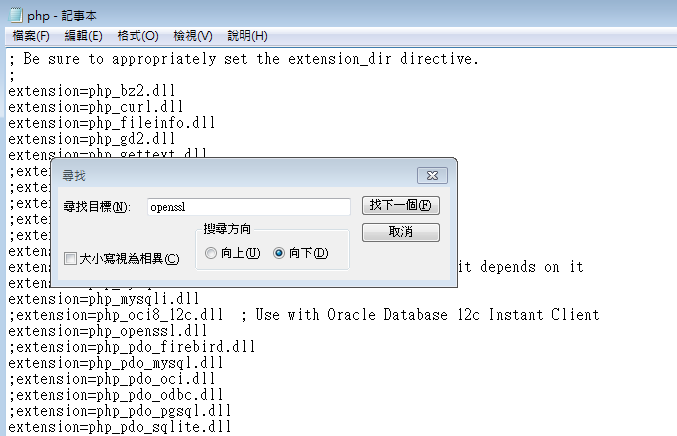 PHP.ini (Ctrl+F, 搜尋 smtp)把port改成465
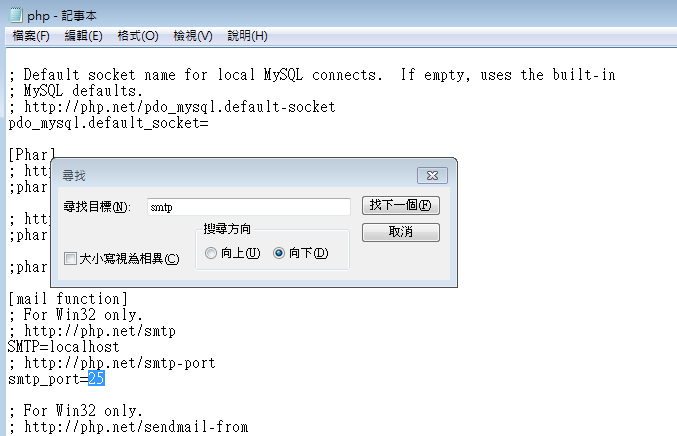 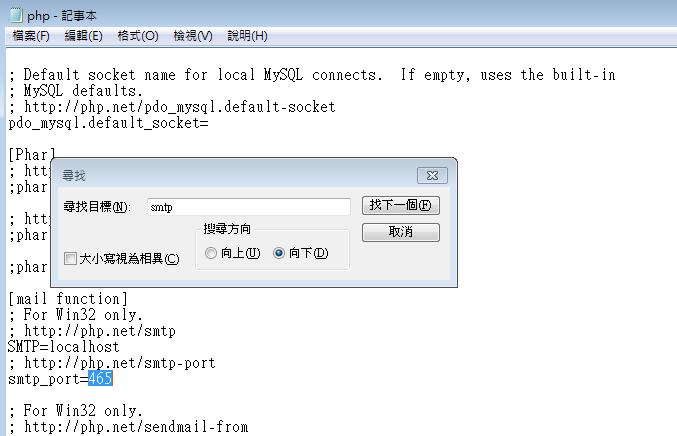 重新啟動xampp
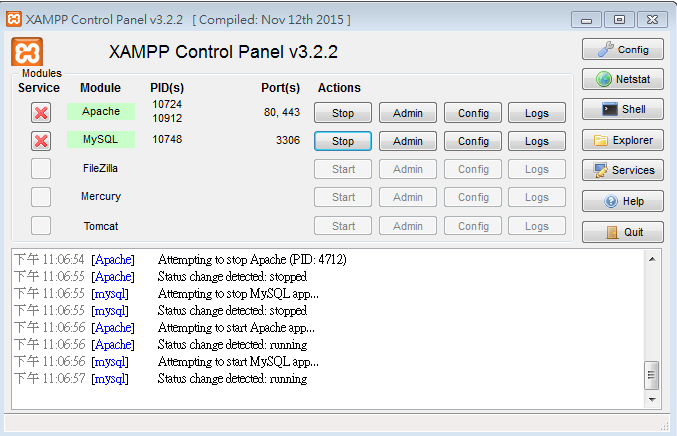 Step#3 檢查openssl是否已經啟動
1. 新增一隻程式 phpinfo.php
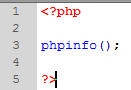 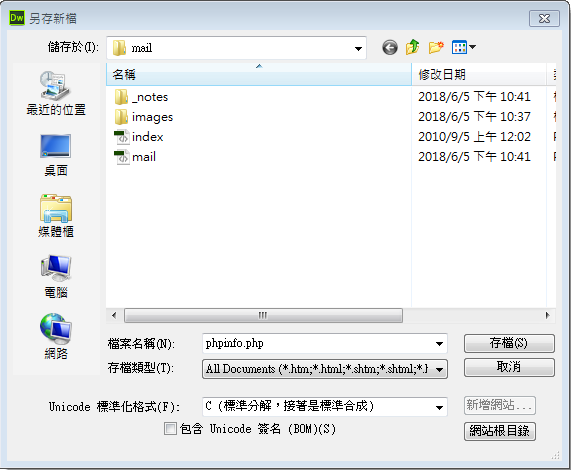 執行畫面
有出現下面畫面就代表已經成功啟動openssl了。
openSSL support = enabled
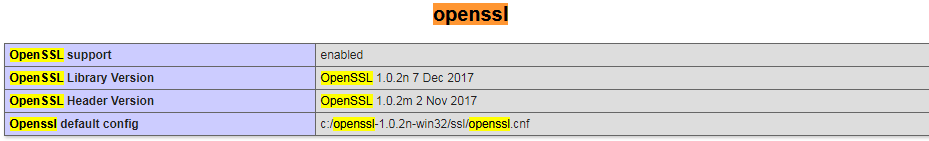 Step#4 PHPMAILER透過這套軟體取代PHP原先的mail()功能
phpmailer是一款免費開放軟體
目前是由sourceforge提供官方下載 可以直接點選下面的網址進入 
https://sourceforge.net/projects/phpmailer/files/
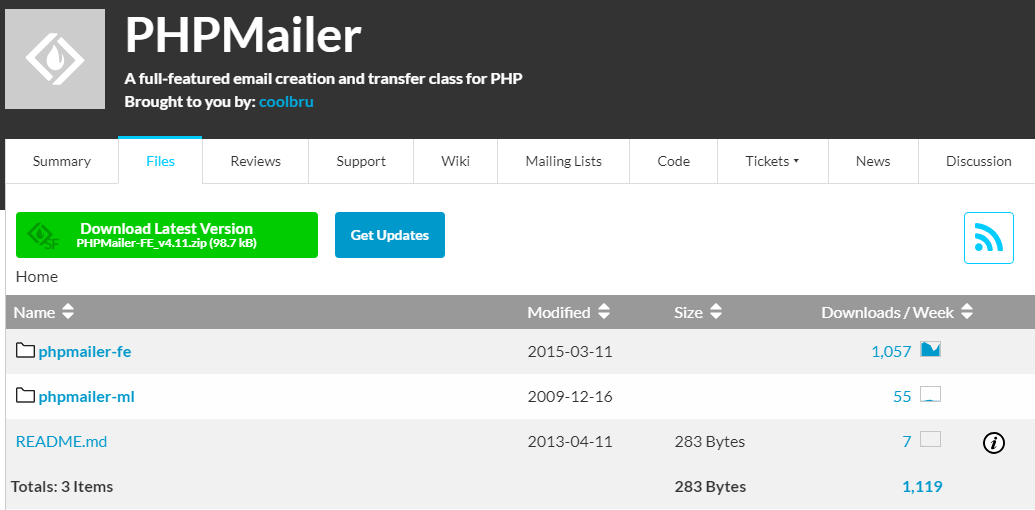 把PHPMailer解壓縮之後放在網站目錄底下方便呼叫
解壓縮
放在c:\xampp\mail\PHPMAILER底下
改目錄名稱-> PHPMailer
原先目錄名稱-> PHPMailer_5.2.1
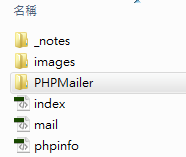 Step#5 修改程式GMAIL的SMTP Server需透過SSL協定來寄送，所以需設定SMTP主機位置，以及對應的port
主要的程式在PHPMailer底下的 class.phpmailer.php




原來是這樣（Line 198 行）                                          改這樣
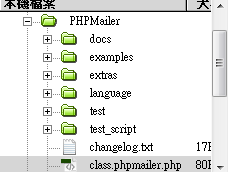 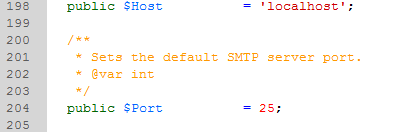 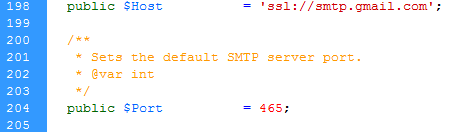 Step#6 修改寄信程式
前面的步驟都是為了建立本機環境，提供GMAIL SMTP SERVER寄信所需的ssl環境。

程式要怎麼呼叫phpmailer呢? 他主要的功能都已經包好 所以我們只要將它的功能拿出來用即可。

利用：
include("PHPMailer/class.phpmailer.php"); 
//注意引用phpmailer的目錄名稱要跟你的資料夾名稱一致
Step#7 開始寫寄信程式 sendmail.php
修改成你的GMAIL
帳號與密碼
成功了！
信箱真的收到信了！
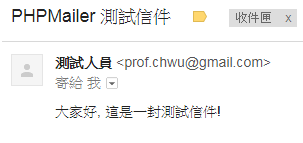 一些重要的EMAIL相關欄位
$mail‐>From = $mailFrom; 				//設定寄件者信箱          
$mail‐>FromName = "寄件者: " . $mailFrom; 		//設定寄件者姓名                  
$mail‐>Subject = $mailSubject; 			//設定郵件標題
$mail->Body = nl2br($mailContent);      		//郵件內容 （換行）

郵件內容自組範例：
//$EmailBody = "你有一封新留言資訊：" //            ."姓名：" . $_POST['Name'] . "" //          ."居住位址：" . $_POST['County'] . $_POST['Town'] . " " //          ."留言資訊：" . nl2br($_POST['Note']) . " ;    
$EmailBody = nl2br($mailContent);
一些重要的EMAIL相關欄位＃2
$mail‐>IsHTML(true); 				//設定郵件內容為 HTML   
$mail‐>AddAddress($mailTo, "WU 吳智鴻"); 	//設定收件者郵件及名稱   

$mail‐>AddCC($mailCC);     			//副本   
$mail‐>AddBCC($mailBCC);			//密件副本

// 增加附件
$mail-> AddAttachment($path, $name = '', $encoding = 'base64', $type = 'application/octet-stream'){}
進階挑戰結合表單輸入來寄信
把sendmail.php結合表單輸入欄位來寄信
建立一個表單程式 contact.php
Name
Town
County
Note
呼叫sendmail.php
完成線上聯繫表單功能
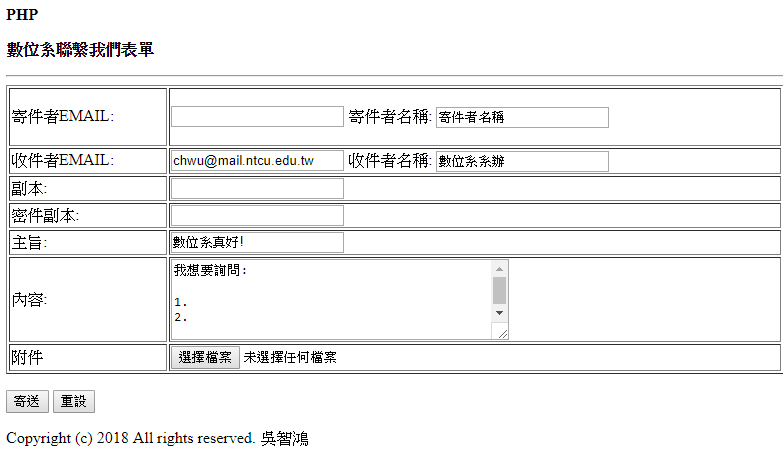 遠端主機網址: http://www.face.byethost7.com/mail/contact.php
Contact.php
程式碼: sendmail_form.php
進階挑戰＃2結合資料庫欄位輸入來寄信
把sendmail.php結合表單輸入欄位＆「資料庫欄位」來寄信
例如忘記密碼功能。使用者輸入email，系統會從資料庫中找到使用者的EMAIL，帶出他的帳號與密碼，然後寄發帳密給使用者。